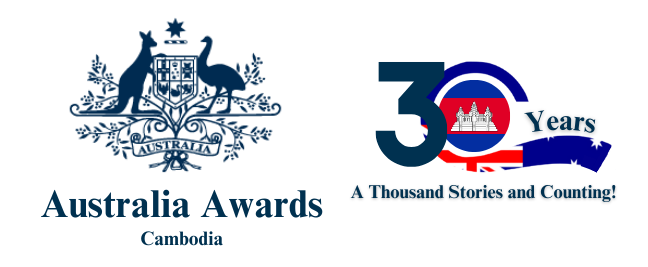 Australia Awards Scholarships
In Cambodia
Tuesday 24 January 2025
Pre-departure Training - Tender Briefing
[Speaker Notes: Hero Graphic and Messaging]
Australia Awards Scholarship
What we are looking for
Experienced delivery partner to design and deliver Pre-Departure Training (PDT) for 3 cohorts of Australia Awards Scholarships awardees
Hybrid program - One week online and two weeks face-to-face in Phnom Penh
Objective: Awardees are well academically and socially prepared and mobilised to study effectively in Australia
Scholarship Preparedness
 Academic Preparedness
 Social Preparedness
 Inclusion Preparedness
Academic Preparedness & Social Preparedness will make up  majority of the PDT
Practical advice:  what its actually like to study and live in Australia
[Speaker Notes: Hero Graphic and Messaging]
Australia Awards Scholarship
Who are the Awardees
Predominantly Master by Coursework
Small number of PhDs (2 to 6) - some exempted as AAS alumni but encouraged to attend certain sessions
All awardees have IELTS 6.5 with no band less than 6.0
 most had IELTS 6.5 at application stage
 some took part in 6 months ELT with IELTS 6.0 at entry
 some came through Equity Pathways Program
Good gender balance
>50% women for last 6 intakes
Some actively identify as LGBTIQA+
Mix of Public, NGO and Private sectors
Mix of study areas
Majority from Phnom Penh
Small number from more remote provinces
Some living with disability
[Speaker Notes: Hero Graphic and Messaging]
Australia Awards Scholarship
When - Training Schedule
Cohort 1: Intake 2025 – Semester 2, 2025 starters
up to 27 awardees: mainly ELT Group who entered ELT at IELTS 6.0 with no band less than 5.5
online (one week) from 7 to 11 April 2025
face-to-face in Phnom Penh (two weeks) from 21 April to 2 May 2025 (1 May is a public holiday)

Cohort 2: Intake 2026 – Semester 1, 2026 starters [Indicative]
up top 45 awardees: Direct Entry Group who had IELTS 6.5 with no band less than 6.0 at application stage
online (one week) from 10 to 14 November 2025
face-to-face in Phnom Penh) two weeks) from 24 to 28 November 2025

Cohort 3: Intake 2026 – Semester 2, 2026 starters [Indicative]
 up to 25 awardees: mainly ELT Group who entered ELT at IELTS 6.0 with no band less than 5.5
 online (one week) from 6 to 10 April 2026
 face-to-face in Phnom Penh (two weeks) from 20 to 29 April 2026 (1 May is a public holiday).
[Speaker Notes: Hero Graphic and Messaging]
Australia Awards Scholarship
Risk Points to be considered in PDT Design
First time overseas (or living or studying overseas)
Period of time since last formal study (a number of years in some cases)
Nature of PhD study (more self-determined and driven) compared to more structured master study (classes, tutorials, ongoing assignments)
Limited digital skills
Limited research and/or analytical skills
Limited access to research materials.
English language proficiency and/or confidence
Dependents – accompanying or not
Cost of living
Academic struggles, not fitting in, isolation, financial pressures, stress
[Speaker Notes: Hero Graphic and Messaging]
Australia Awards Scholarship
Scholarship Preparedness
Scholarship Contract with DFAT & Handbook
Responsibilities
Entitlements
Processes
Development Outcomes
Development scholarships
Targeted outcomes
People-to-people links
Australia-Cambodia relationship

Delivery of this component will involve AAC, DFAT, Department of Home Affairs – AAC will discuss with successful party
[Speaker Notes: Hero Graphic and Messaging]
Australia Awards Scholarship
Academic Preparedness
What will academic life in Australia be like
How will/might it be different
Different teaching and learning approach
Different assessment approach 
Digital services
How to access assistance if required

Education doesn’t just happen in the classroom – On-Award Enrichment, people-to-people links
[Speaker Notes: Hero Graphic and Messaging]
Australia Awards Scholarship
Social and Inclusion Preparedness
What will living in Australia be like – for scholars, for their dependents
How will/might it be different
Different ways of doing things
Accessing services
Cost of living, budgeting
Things to look out for/be aware of
Racism 
Laws
Climate

Dependents encouraged to attend certain sessions
[Speaker Notes: Hero Graphic and Messaging]
Australia Awards Scholarship
Delivery
Online learning platform
online component
group communications
cost to be included in management fee
Form of assessment
to confirm satisfactory completion
assist participants to assess their readiness
Delivery team
core team
supplemented by guest speakers etc
academics, librarians, student contact officers, technology, GEDSI adviser, OSHC providers, on-award scholars, alumni etc
[Speaker Notes: Hero Graphic and Messaging]
Australia Awards Scholarship
Selection Criteria
Technical – 80%
Capability - prior performance and demonstrated experience 
Personnel
Training Design and Delivery - technical capacity and response to specification (including online learning platform)
Social inclusion 
Innovation and Value-Add

Financial – 20%
Price / Cost
Cost of delivery for 1 cohort of 40 provisional awardees
[Speaker Notes: Hero Graphic and Messaging]
Australia Awards Scholarship
Timetable
* Subject to DFAT approval
[Speaker Notes: Hero Graphic and Messaging]
Australia Awards Scholarship
Questions
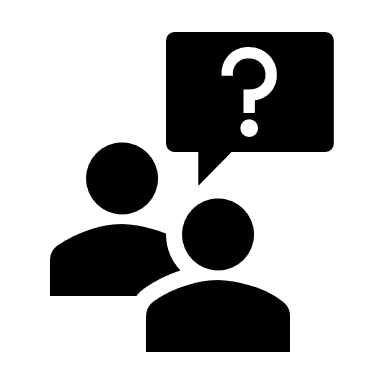 [Speaker Notes: Hero Graphic and Messaging]
[Speaker Notes: Hero Graphic and Messaging]